Grade 1-2
We  can  learn  English!
Learning Goals
Greet each other
Recognise and pronounce numbers 0-10 
Recognise and name seasons and clothes
Activate
How many numbers do you know?
0  1  2  3  4  5  
6  7  8  9  10
Video
We can say numbers
Let’s watch and sing along to this video
Video
We can count to 10
Let’s watch and sing along to this video
[Speaker Notes: Apple]
Learn
We can count to 10
0
[Speaker Notes: Ball]
Learn
We can count to 10
1
[Speaker Notes: Cat]
Learn
We can count to 10
2
[Speaker Notes: Dog]
Learn
We can count to 10
3
[Speaker Notes: Egg]
Learn
We can count to 10
4
[Speaker Notes: Fish]
Learn
We can count to 10
5
[Speaker Notes: Gate]
Learn
We can count to 10
6
[Speaker Notes: Hat]
Learn
We can count to 10
7
[Speaker Notes: Itch]
Learn
We can count to 10
8
[Speaker Notes: Jar]
Learn
We can count to 10
9
[Speaker Notes: Key]
Learn
We can count to 10
10
Learn
We can count to 10
+
plus
Learn
We can count to 10
minus
-
Learn
We can count to 10
=
equals
Learn
We can count to 10
Let’s practice!
Let’s do some addition and subtraction and say the numbers
Learn
Song Break!
[Speaker Notes: Head, shoulders, knees and toes]
Learn
We can learn the seasons
Learn
We can learn the seasons
[Speaker Notes: Cold and snow]
Learn
We can learn the seasons
[Speaker Notes: Rain and flowers]
Learn
We can learn the seasons
[Speaker Notes: Hot and sun]
Learn
We can learn the seasons
[Speaker Notes: Leaves change color]
Learn
We can name clothes
[Speaker Notes: Zip]
Learn
We can name clothes
t-shirt
[Speaker Notes: Rabbit]
Learn
We can name clothes
trousers
[Speaker Notes: Tiger]
Learn
We can name clothes
jumper
[Speaker Notes: Up]
Learn
We can name clothes
socks
[Speaker Notes: Volleyball]
Learn
We can name clothes
hat
[Speaker Notes: Wave]
Learn
We can name clothes
shorts
[Speaker Notes: Snake]
Learn
We can name clothes
wellies
[Speaker Notes: Mix]
Learn
We can name clothes
dress
[Speaker Notes: Yay!]
Learn
We can name clothes
raincoat
[Speaker Notes: Zip]
Learn
We can name clothes
boots
[Speaker Notes: Zip]
Learn
We can name clothes
coat
[Speaker Notes: Zip]
Learn
We can name clothes
sandals
[Speaker Notes: Zip]
Learn
Memorize these - look for 16 seconds
boots
raincoat
shorts
hat
socks
jumper
wellies
jacket
trousers
dress
t-shirt
sandals
[Speaker Notes: Zip]
Activity
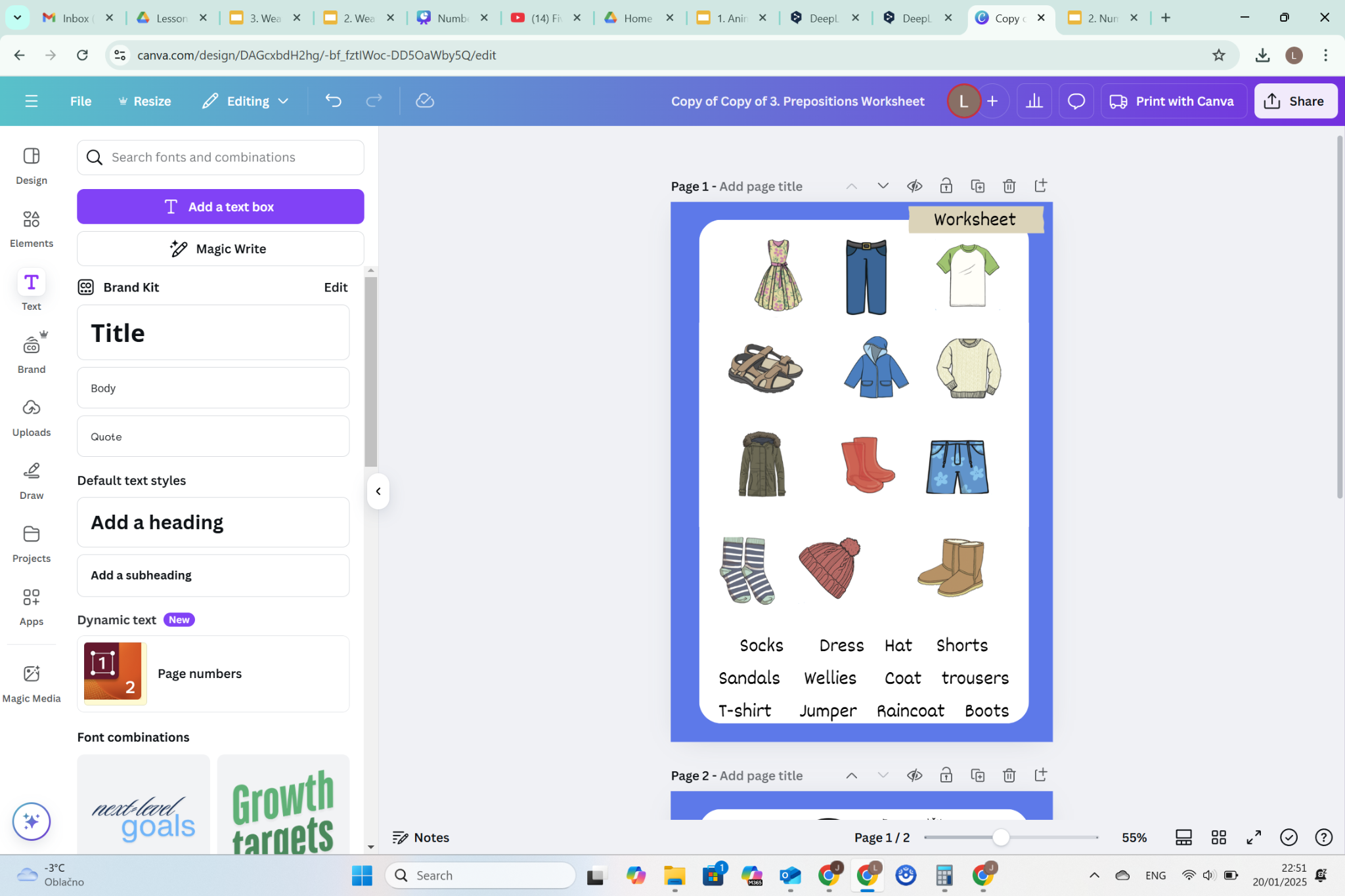 Match and write the names of the clothing items under each item
[Speaker Notes: Zip]
Answers
Memorize these - look for 16 seconds
boots
raincoat
shorts
hat
socks
jumper
wellies
jacket
trousers
dress
t-shirt
sandals
[Speaker Notes: Zip]
Extension
Seasons and clothes matching
Task: 
In pairs, cut the clothing items out 
Sort them into winter, spring, summer, autumn

Teacher: Instead you can have the seasons stuck on the board, and students can stick the clothing items where they belong.
[Speaker Notes: Zip]
Learn
Goodbye!
See you next time!
[Speaker Notes: Zip]